WELCOME  TO  THE  MOB!
All Scripture is breathed out by God and profitable                for teaching, for reproof, for correction, and for training in righteousness, that the man of God may be complete, equipped for every good work. 
2 Timothy 3:16-17 (ESV)
1
Announcements
MOB Website & Resources:  www.ibcmob.net 

Logos Demo and Daily Devotional lesson
Jan 21st (9:00 – 12:00) – Zoom session open (Kirk will post on MOB)
2
Please Rise
Invocation/Prayer.

Song:

God will make a Way
3
God will make a Way
Isaiah 43:19
God will make a way
	where there seems to be no way.
He works in ways we cannot see;
	He will make a way for me.
He will be my guide,
	hold me closely to his side, 
With love and strength for each new day;
	He will make a way, 
	He will make a way.

							(repeat)
4
Our Study of Isaiah
Last Meeting:
Isaiah 15-16-17, Oracles concerning Moab and Damascus
Memory Verse: Psalms 121:1-2
Dr. Constable’s Notes, 2022 Ed., pp. 123-128; Motyer, pp. 149-161.

This Meeting:
Isaiah 18-19, Oracles concerning Cush and Egypt
Memory Verse: Isaiah 19:22
Dr. Constable’s Notes, 2022 Ed., pp.129-137; Motyer, pp.161-170.
Refreshment Host:  C
5
Memory Verse
Isaiah 19:22 (ESV)
“And the Lord will strike Egypt, striking and healing, and they will return to the Lord, and he will listen to their pleas for mercy and heal them.”
Isaiah 19:22 (ESV)
6
[Speaker Notes: It really is a great verse.  A lot packed into the application of Isaiah that we’ll touch on.]
Isaiah Bible Study Schedule for Winter – Spring 2023as of December 30, 2022
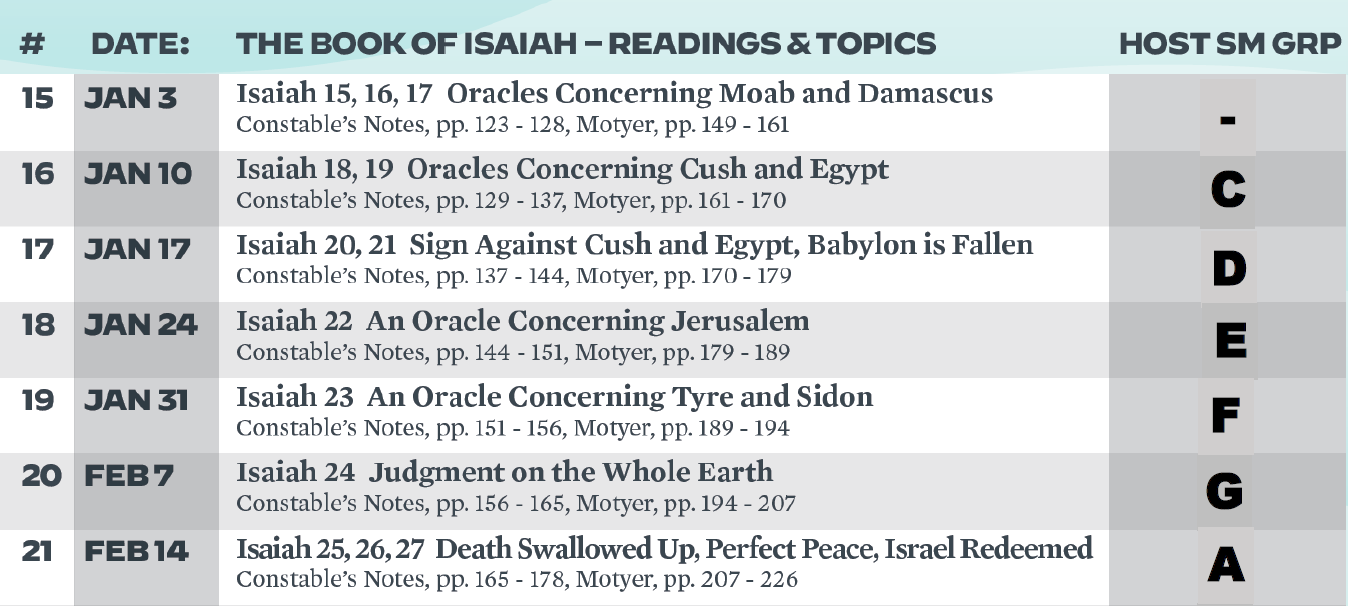 7
Isaiah Outline
We are here!
Bruce Wilkinson and Kenneth Boa, Talk Thru the Bible (Nashville: T. Nelson, 1983), 189.
8
Isaiah 13-23 Review
We are in chapters 13-23, Prophesies against the Nations
18 and 20 are the only chapters that don’t have the term ‘oracle’
In the ESV Ch.18, where we are, is titled “An Oracle Concerning Cush”.  An oracle, sometimes translated “burden,” as it comes from the verb meaning “to be lifted or carried.” It was a weighty or burdensome kind of message to deliver. It is a common term in the prophetic writings (BKC).
 This means that Ch.18 has the characteristics of an oracle and sits between Chs.17 & 19 which start out as oracles
9
Overview Chapters 18-19
An Oracle Against Cush, Ch.18
ESV has the chapter titled Oracle, but it is not in the verses
Many think these verses go with 17:12-14, an oracle

An Oracle Against Egypt, Ch.19
God will Smite Egypt, 19:1-15
God will Heal Egypt, 19:16-25
10
Cush
The nation of Cush is first mentioned in Gen 2!
It can be called Kush, Ethiopia, Nubia or part of Egypt
It grew to the point that, at one time, it controlled Egypt
Motyer, in starting our Ch.18, says that Ethiopia took control of Egypt in the late 700’s BC
If you search for Cush in modern day history and maps you will get many maps as its boundaries are not certain
11
Cush
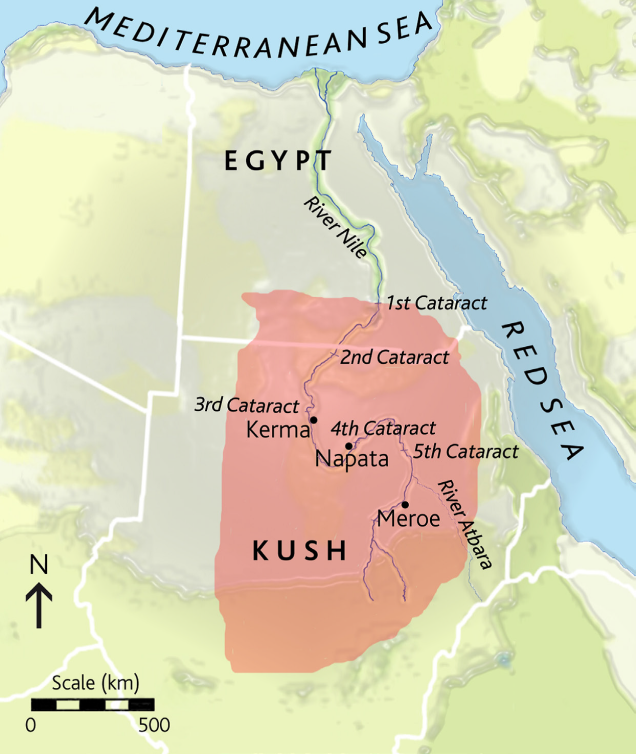 12
Oracle Against Cush Ch.18:1-3
Isaiah is speaking here
Constable says the “wings” were ship sails while others say insects which were prominent along the Nile
“Ambassadors” means messengers here
“tall and smooth” were the Cush
There is nothing in Israel’s history of this happening
In v.3 Isaiah is talking about all people hearing the Lord, YAHWAY
The timing of this is not clear but gets clearer in v.7
1Ah, land of whirring wings 
that is beyond the rivers of Cush, 
2 which sends ambassadors by the sea, 
in vessels of papyrus on the waters! 
Go, you swift messengers, 
to a nation tall and smooth, 
to a people feared near and far, 
a nation mighty and conquering, 
whose land the rivers divide. 
3 All you inhabitants of the world, 
you who dwell on the earth, 
when a signal is raised on the mountains, look! 
When a trumpet is blown, hear!
13
Oracle Against Cush Ch.18:4-6
4For thus the Lord said to me: “I will quietly look from my dwelling like clear heat in sunshine, like a cloud of dew in the heat of harvest.” 
5For before the harvest, when the blossom is over, and the flower becomes a ripening grape, he cuts off the shoots with pruning hooks, and the spreading branches he lops off and clears away. 
6They shall all of them be left to the birds of prey of the mountains and to the beasts of the earth. And the birds of prey will summer on them, and all the beasts of the earth will winter on them.
v.4 shows why we know this is the Lord

In v.5-6, this is the Lord’s actions as these countries are not trusting in Him

Nothing that happens here on earth is not just men acting but acting through God’s permissive will.  If He wants to stop something, He will!
14
Oracle Against Cush Ch.18:7
“At that time” makes it clear this is in the future (2 Chron 32:20-23)

Cush will bring a tribute then instead of a message (Ps 68:31)

Constable believes this is an “eschatological” event and some believe it is in the millennium

 Constable says that Cush, at this time in  Isaiah, was at the far ends of the known world for Israel
7At that time tribute will be brought to the Lord of hosts 
from a people tall and smooth, 
from a people feared near and far, 
a nation mighty and conquering, 
whose land the rivers divide, 
to Mount Zion, the place of the name of the Lord of hosts.
15
Oracle Against Egypt Ch.19:1-4
1An oracle concerning Egypt.
Behold, the Lord is riding on a swift cloud    and comes to Egypt;and the idols of Egypt will tremble at his presence,    and the heart of the Egyptians will melt within them.2 And I will stir up Egyptians against Egyptians,    and they will fight, each against another    and each against his neighbor,    city against city, kingdom against kingdom;3 and the spirit of the Egyptians within them will be emptied out,    and I will confound their counsel;and they will inquire of the idols and the sorcerers,    and the mediums and the necromancers;4 and I will give over the Egyptians    into the hand of a hard master,and a fierce king will rule over them,    declares the Lord God of hosts.
Egypt will never be the same after this
The Lord God is doing this
God did something similar in the exodus (Ex 12:12)
The north to south regions always had factions in Egypt (Constable)
Now the spirits of all “emptied out”
Most think that the “hard master” would be the King of Assyria, Sennacherib
16
Oracle Against Egypt Ch.19:5-10
5 And the waters of the sea will be dried up,    and the river will be dry and parched,6 and its canals will become foul,    and the branches of Egypt's Nile will diminish and dry up,                                                reeds and rushes will rot away.7 There will be bare places by the Nile,    on the brink of the Nile,and all that is sown by the Nile will be parched,    will be driven away, and will be no more.8 The fishermen will mourn and lament,    all who cast a hook in the Nile;and they will languish    who spread nets on the water.9 The workers in combed flax will be in despair,    and the weavers of white cotton.10 Those who are the pillars of the land will be crushed,    and all who work for pay will be grieved.
God could certainly cause an effect in nature
The Nile normally would flood and increase the good soil, not here
If the Nile was affected their whole economy would flounder
Everyone from farmers, fishermen and the workers with the flax would suffer
The “pillars” most likely means those in charge including the leaders
17
Oracle Against Egypt Ch.19:11-15
11 The princes of Zoan are utterly foolish;    the wisest counselors of Pharaoh give stupid counsel.How can you say to Pharaoh,    “I am a son of the wise,    a son of ancient kings”?12 Where then are your wise men?    Let them tell you    that they might know what the Lord of hosts has purposed against Egypt.13 The princes of Zoan have become fools,    and the princes of Memphis are deluded;those who are the cornerstones of her tribes    have made Egypt stagger.14 The Lord has mingled within her a spirit of confusion,and they will make Egypt stagger in all its deeds,    as a drunken man staggers in his vomit.15 And there will be nothing for Egypt    that head or tail, palm branch or reed, may do.
Zoan was a major city in the northeast delta 
They had no one like God and their leaders had become fools
Memphis another major city had become like Zoan
God had given them a spirit of confusion and none could contribute 
v.15 is very similar to Is 9:14-15 where God is disciplining Israel
18
Oracle Against Egypt Ch.19:16-18Egypt, Assyria, Israel, Blessed
16 In that day the Egyptians will be like women, and tremble with fear before the hand that the Lord of hosts shakes over them. 17 And the land of Judah will become a terror to the Egyptians. Everyone to whom it is mentioned will fear because of the purpose that the Lord of hosts has purposed against them. 
18 In that day there will be five cities in the land of Egypt that speak the language of Canaan and swear allegiance to the Lord of hosts. One of these will be called the City of Destruction.
“In that day” appears 5 times in this last portion of Ch.19.  This generally always means a later event
Everyone is afraid because this is coming directly from God
Egypt had never looked to Israel, as this says here, a terror
What v.18 clearly speaks of is something in the future.  Constable and others think the “language of Canaan” here is Hebrew
Another interpretation of this city is the “City of the Son” (Constable)
19
Oracle Against Egypt Ch.19:19-22Egypt, Assyria, Israel, Blessed
19 In that day there will be an altar to the Lord in the midst of the land of Egypt, and a pillar to the Lord at its border. 20 It will be a sign and a witness to the Lord of hosts in the land of Egypt. When they cry to the Lord because of oppressors, he will send them a savior and defender, and deliver them. 21 And the Lord will make himself known to the Egyptians, and the Egyptians will know the Lord in that day and worship with sacrifice and offering, and they will make vows to the Lord and perform them. 22 And the Lord will strike Egypt, striking and healing, and they will return to the Lord, and he will listen to their pleas for mercy and heal them.
This section speaks of Egypt like it has never been before in the Bible
Josephus speaks of a Jew from Alexandria, many years after this time in Isaiah, wanting to build a temple there (Constable)
Almost all see this as a future time and some say the Millennium (Constable)
v.22, our memory verse, speaks of God and  Egypt, again, like we have  never seen, meaning this must be future
20
Oracle Against Egypt Ch.19:23-25Egypt, Assyria, Israel, Blessed
23 In that day there will be a highway from Egypt to Assyria, and Assyria will come into Egypt, and Egypt into Assyria, and the Egyptians will worship with the Assyrians. 
24 In that day Israel will be the third with Egypt and Assyria, a blessing in the midst of the earth, 25 whom the Lord of hosts has blessed, saying, “Blessed be Egypt my people, and Assyria the work of my hands, and Israel my inheritance.”
This portion again speaks of the future
Isaiah has mentioned “a highway” from Assyria in Is 11:1.  However, this one is for Egypt to worship with Assyria.  So, this has to be future
Israel had been promised by God to be a great nation (Gen 12:2) but not these other two nations
On this section, Wiersbe, says this should lead us all to continually pray for Jesus’ return
21
Comparing 9:1-15 to 9:16-25
Motyer, J. A. (1996). The prophecy of Isaiah: an introduction & commentary (pp. 167–168). InterVarsity Press
22
Discussion and Application
How is Cush (or Ethiopia) characterized here and elsewhere in Scripture, and how does it fit into God’s overall plan for the “nations”?

What’s your understanding of the timeframe for when these prophesies concerning Cush/Ethiopia will take place? 

What nation and people is Isaiah referring to as “tall and smooth,”—and in what context?

How would you describe the essence of the oracle concerning Egypt?

Why was Egypt so “helpless to deal with the crisis” that they encountered—and how was this “destined”?
Discussion and Application
What does Isaiah prophesize about the future for Egypt, and what’s your understanding of when this will take place?

How does God’s dealings with Egypt “in that day” compare with His dealing with Egypt during the time that the children of Israel were captive in Egypt?

What’s your understanding of the connection that will take place between Egypt and Assyria—and Judah (!)—“in that day”?  And what does this say about God and His ultimate plan for Israel, and “all the nations”?

What are your key “take-aways” from this lesson?
24
Next Week
Review:
Isaiah 18, 19 – Oracles Concerning Cush and Egypt
Memory Verse: Isaiah 19:22
Dr. Constable’s Notes, 2022 Ed., pp.129-137; Motyer, pp.161-170.
Refreshment Host: Group C

Study:
Isaiah 20, 21, Sign Against Cush and Egypt, Babylon is Fallen
Memory Verse: Isaiah 16:5
Dr. Constable’s Notes, 2022 Ed., pp. 137-144; Motyer, pp. 170-179
Refreshment Host: Group D
25
Closing
Benediction 
Small Groups
26
Backup
Oracle Against Egypt Ch.19:16-25Egypt, Assyria, Israel Blessed
16 In that day the Egyptians will be like women, and tremble with fear before the hand that the Lord of hosts shakes over them. 17 And the land of Judah will become a terror to the Egyptians. Everyone to whom it is mentioned will fear because of the purpose that the Lord of hosts has purposed against them. 
18 In that day there will be five cities in the land of Egypt that speak the language of Canaan and swear allegiance to the Lord of hosts. One of these will be called the City of Destruction. 
19 In that day there will be an altar to the Lord in the midst of the land of Egypt, and a pillar to the Lord at its border. 20 It will be a sign and a witness to the Lord of hosts in the land of Egypt. When they cry to the Lord because of oppressors, he will send them a savior and defender, and deliver them. 21 And the Lord will make himself known to the Egyptians, and the Egyptians will know the Lord in that day and worship with sacrifice and offering, and they will make vows to the Lord and perform them. 22 And the Lord will strike Egypt, striking and healing, and they will return to the Lord, and he will listen to their pleas for mercy and heal them. 
23 In that day there will be a highway from Egypt to Assyria, and Assyria will come into Egypt, and Egypt into Assyria, and the Egyptians will worship with the Assyrians. 
24 In that day Israel will be the third with Egypt and Assyria, a blessing in the midst of the earth, 25 whom the Lord of hosts has blessed, saying, “Blessed be Egypt my people, and Assyria the work of my hands, and Israel my inheritance.”
28
Isaiah Bible Study Schedule for Fall 2022 – Spring 2023as of December 30, 2022
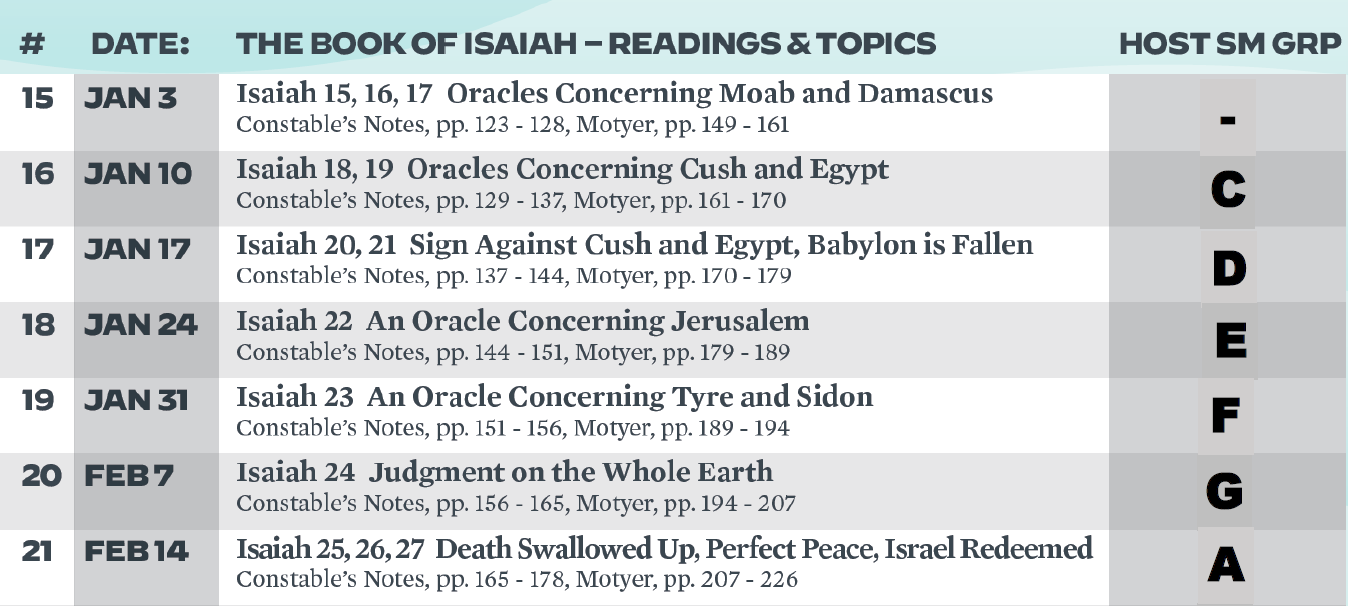 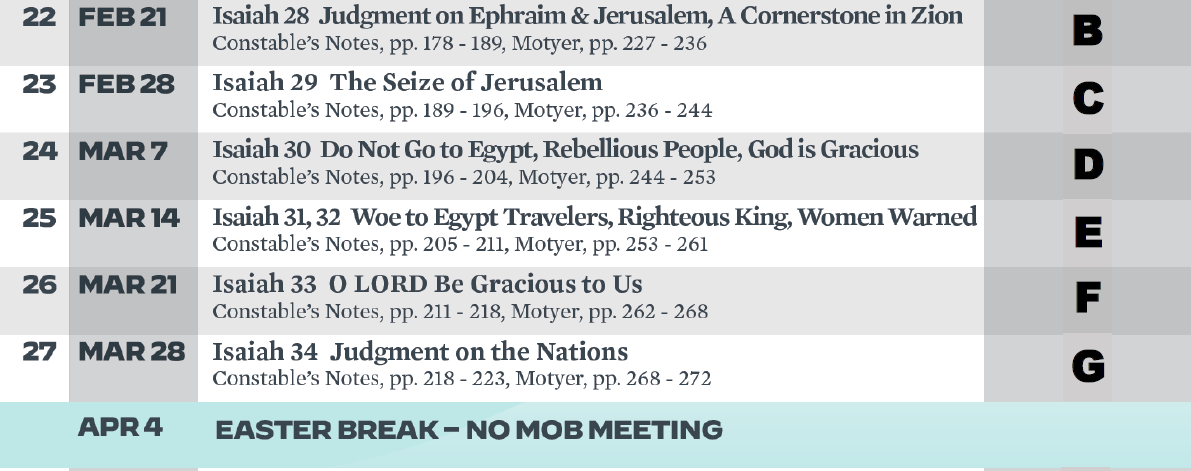 29
Isaiah Bible Study Schedule for Fall 2022 – Spring 2023as of December 30, 2022
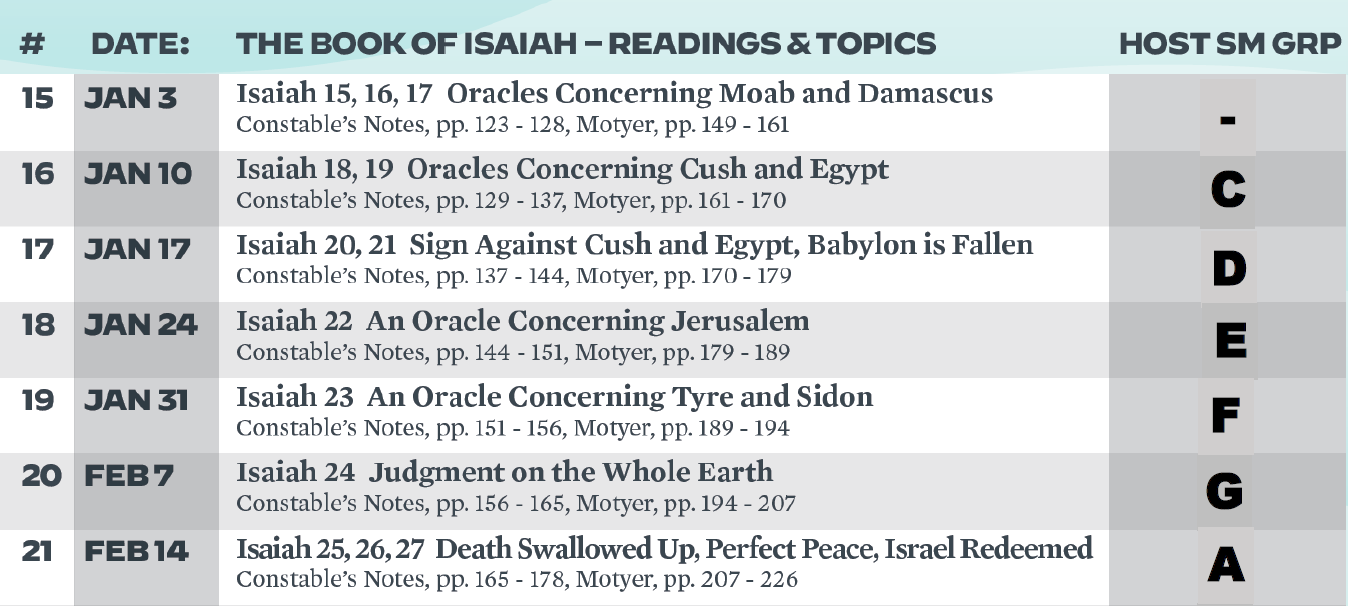 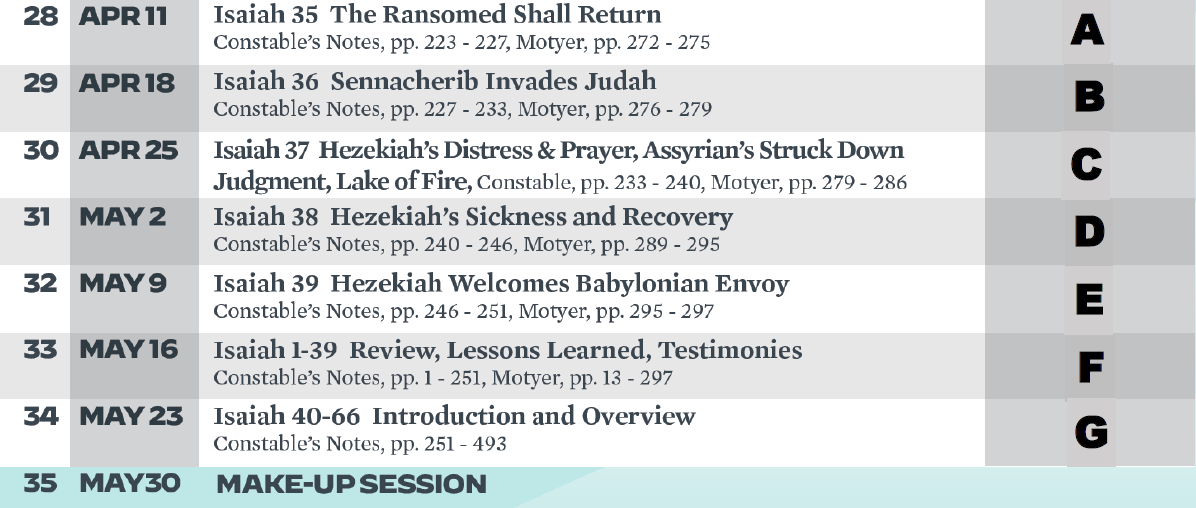 30